Schulentwicklung Ganztag
Verknüpfen von Bildung, Erziehung und Betreuung 
im „Pakt für den Nachmittag“ an der Hans-Quick-Schule
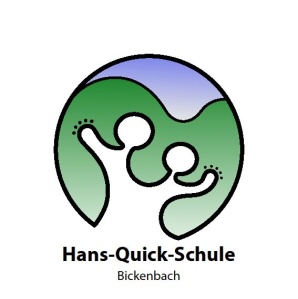 Unser Weg
2
Schulentwicklung zum ganztägigen Lernen an der HQS                                                                                                                          Hunfeld Februar 2023
Ganztagsschule
Mehr Zeit 
für gemeinsames 
Lernen, Spielen, Entspannen 
und Arbeiten
3
Schulentwicklung zum ganztägigen Lernen an der HQS                                                                                                                          Hunfeld Februar 2023
Kinderechteschule
Jedes Kind hat ein Recht auf:
Gleichheit
Spiel
Gesundheit
Fürsorge
Geborgen-heit
Erholung
Beteiligung
Familie
Eigene
Würde
Schutz
Förderung
Bildung
4
Schulentwicklung zum ganztägigen Lernen an der HQS                                                                                                                          Hunfeld Februar 2023
Gesundheitsfördernde Schule
Gewalt-prävention

Präventionsplan

Soziales Lernen

Klassenrat
Schüler-parlament
Schüler-versammlungen

Streitschlichtung

Interventionsplan
LehrerInnen-gesundheit

multiprofessionelle Teamarbeit

schulinterne Fortbildungen

Achtsamkeit im Schulalltag
Ernährung

gesundes Frühstück

gemeinsames Mittagessen

Verknüpfung 
SU-gesunde Ernährung

Projekte
Umwelt

Schulleben im grünen Klassenzimmer

ökologischer Handabdruck
Bewegung

bewegter Unterricht

Spiel- und Entspannungszeiten

Projekte/AGs
Verkehr

gemeinsame Schulwege

Bikeschool

Projekte
5
Schulentwicklung zum ganztägigen Lernen an der HQS                                                                                                                          Hunfeld Februar 2023
Pakt für den Nachmittag
gebundene Paktklassen


Alle SchülerInnen verbleiben im Modul 1 gemeinsam im Klassenverband
offen Paktklassen

SchülerInnen, die nach dem Unterricht am Vormittag nach Hause gehen.
+
SchülerInnen, die die Angebote im Modul1 oder Modul 2 nutzen
Mittagsband
Spiel- und Entspannungszeiten
Ags und Projekte
Modul 2
Ferienbetreuung
6
Schulentwicklung zum ganztägigen Lernen an der HQS                                                                                                                          Hunfeld Februar 2023
Rhythmisierung
7
Schulentwicklung zum ganztägigen Lernen an der HQS                                                                                                                          Hunfeld Februar 2023